Dining Facility Menu Management
[Speaker Notes: This block of instruction
Introduces new food protection requirements outlined in DA Pam 30-22;
Defines the food risk management responsibilities of the Food Operations Sergeant (FOS) and Food Program Manager (FPM);
Provides orientation to the minimum food risk management procedures outlined in the DA Pam and use of 3 new DA Forms;
Provides guidance for implementing food risk management within your garrison operation]
Menu Management
All costs must be known to be controlled

If you allow staff to eat at no cost, you receive no credit
Goal:  Consistency

- Hot foods served hot, cold foods served cold
- Well-prepared and presented foods
- A variety of choices always available
- Dining concept
- Pleasant service
Menu Management
* Reinforce good management procedures.
- Menu planning cost estimate
- Post meal cost estimate 
- Identify trends
 - Analyze problem areas
 - Develop solutions and adjust accordingly
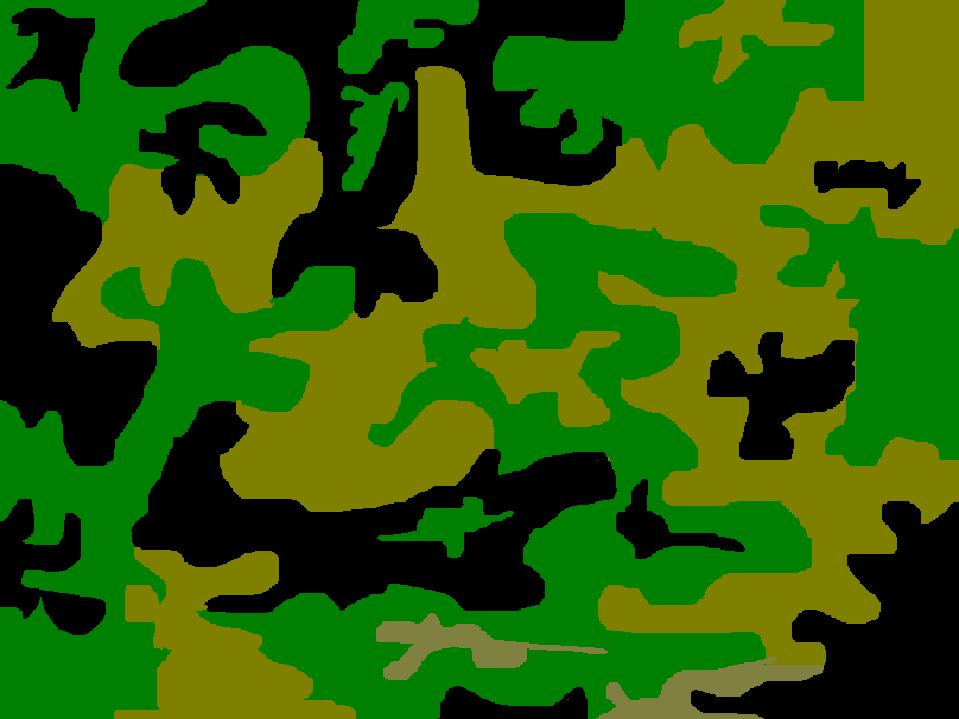 The Army
Food
Program

AR 30-22 
DA PAM 30-22
Menu Management
STORES
Substitutions
SSM
AFMIS
DFAC
IFPM
Develops Menus
Maintains Templates
Completes Production Schedules
Inputs Kitchen Requisitions
Conducts Inventories
Orders rations
Maintains Recipes
Maintains Budget
Chairs FSMB
Oversees Program
Developing a Cycle Menu
Can reduce the number of items in the inventory

Streamlines administrative work – simplifies the use of production schedule templates and expedites the ordering process

Food Service Personnel (FSP) become consistent in product preparation and can provide input back to management 

Provides a basis for costing out your menus and establishing par ration levels

You must incorporate the Army Menu Standards – DA PAM 30-22 paragraph 3-70
Cycle Menu Process
Cycle Menu Considerations:
Style of service/concept
Dining facility staffing
Dining facility equipment limitations
BDFA
Account status
Customer preferences/demographics/marketing
Projected headcount
Special occasions
Pricing offset/expensive vs. inexpensive mix
Cycle Menu Process
Food Product Considerations:
Market costs during the year
Nutritional adequacy
Product availability
Variety and balance
Low-calorie items
Pre-prepared vs. in-house preparation
Cost per item/within BDFA
Pre-Cost the Cycle Menu
Input the Cycle menus into AFMIS (Templates)

When generating Production Schedules:
Input at least 5 days before the meal is to be served
Review historical meal headcount, (weather, time of year, troop activities) to achieve a realistic projected headcount
Review popularity of past meals
Plan for back up food items
Review BOH, (stockage level report) for non-moving items
Put all items on 1 production schedule
Put the estimated quantities in for SOP items (do not put 1 or leave blank or you will not get a estimated cost)
After input of Production schedules AFMIS will generate approximate cost of the meal
Pre-Cost the Cycle Menu
AFMIS Recipe Cards and SOPs must be current and written correctly to get accurate cost
Ensure recipe cards reflect the right product by TIIN
Ensure use of correct recipe variation
SOPs must be input into AFMIS 
Kitchen Requisitions will let you know if correct product is reflected in the recipe
Kitchen requisition will give actual cost after items are input into AFMIS 

Compare the cost of the meal with the BDFA
By Meal:  Divide the cost of the meal reflected on the Production Schedule with the projected headcount
Each menu cycle should have high-cost vs. low-cost meals
Purchasing
Review Catalog for:
Best value food items
Best packaging, case counts to fit your operation

Compare AFMIS shopping list requirement with:
BOH
Due-ins
Due-outs
Establish par stocks

Submit shopping lists in a timely manner
                    
Create order templates where applicable
Receiving, Storage & Issuing
Date all food items with date received

Use First in, First out (FIFO), First to Expire stock rotation with the exception of bread

Record items on Kitchen Requisitions
Input item only if used on that meal
If bulk issue system is used only issue enough for the day and spread the item over each meal it is used for  
The Kitchen Requisition will give you the meal cost
 
Check dates on rations to see if they are being used in a timely manner
Receiving, Storage & Issuing
Conduct 100% weekly physical inventories, this will give a more accurate accounting for subsistence, and a more accurate account status

The price of food items can change weekly, refer to the Inventory Adjustment Monetary Account report (IAMA) weekly.

Food items are charged to your account when issued and input into AFMIS from the kitchen requisition.
Food Preparation
Utilize meal production tools, (Food Risk Management, recipe cards, etc.)

Control preparation waste

Sample each food product

Utilize progressive cookery 

Serve foods at proper temperature
Service
Review portion sizes with servers prior to the meal

Do not under serve customers

Monitor headcount flow to establish peak periods

Annotate run-out times of entrees to plan for the next time that particular item is served

Get diner feedback for future menu planning

Monitor plate waste (at the tray drop off point)
Post-Meal Analysis
Accurately record meal data on production schedules and kitchen requisitions

Kitchen requisitions are not 100% accurate due to human error

Kitchen requisitions are a working tool and give you a daily estimate of actual meal cost

Review meal cost
Use the Meal Cost Analysis Worksheet to track.
To get Meal Cost: review completed Kitchen Requisition after input into AFMIS for estimated cost of the meal
Practical Exercise Meal Cost Analysis
Tomorrow’s Date:   13 December 2012

BDFA: $8.19  Brk $1.64   Lun $3.27     Din $3.28

Projected Plate Cost (lunch meal) 
Menu Cycle Day:	1	2	3	4	5
Proj H/C: 		300	250	365	240	325
Proj P/S Cost:		$900	$900	$1200	$670	$1200

Actual Plate Cost (lunch meal) 
Menu Cycle Day:	1	2	3	4	5
Act H/C: 		279	240	248	250	320
Act K/R Cost:		$900	$966	$950	$700	$1050

Actual numbers 10 or more off from projection annotated in red
Practical Exercise Meal Cost Analysis
BDFA: $8.19  Brk $1.64   Lun $3.27     Din $3.28

Projected Plate Cost (lunch meal) 
Menu Cycle Day:	1	2	3	4	5
Proj H/C: 	                   300  	250	365	240	325
Proj P/S Cost:	$900	$900	$1200	$670	$1200
			$3.00	$3.60	$3.28	$2.79	$3.69
Menus can be adjusted prior to the day of service to align with the BDFA from the projections

Actual Plate Cost (lunch meal) 
Menu Cycle Day:	1	2	3	4	5
Act H/C: 		279	240	248	250	320
Act K/R Cost:	$900	$966	$950	$700	$1050
			$3.23	$4.03	$3.83	$2.80	$3.28
Actual plate cost above the BDFA are annotated in red

profit or loss calculator 

Day 1 $3.27X279=$912.33
$900 divided by 279=$3.2258-$3.27=0.0442X279= +12.33

Day 2 $3.27X240=$784.80
$966 divided by 240=$4.025-$3.27=0.755X240=  -181.20
Popularity Index
Use Meal Projection and Entrée Popularity Index Worksheet.  Formula:
Total Servings Prepared: 		                	    100
Minus Servings Leftover or Discarded:                           - 17
Equals Servings to Customers			      83
Divide by Total Headcount (%)		                  ÷239
Equals Popularity Index				 0.3472
                                                                                                 X100
	                                                                                    34.72 =35%

For future meals, use the popularity index times the projected headcount to arrive at the estimated number of servings needed to be prepared:  
	0.35(%) X 275(Projected HC) = 96.25 rounded down to 95 servings.
Practical Exercise: Meal Projection and Entrée Popularity Index
Yesterday’s Date:   13 December 2012
Projected Headcount (lunch meal): 350
Actual Headcount: 332

Entrees		Prepared	Served	
Fried Chicken      100	100
Lasagna		100	  92
Roast Beef	  50	  35

Use formula from previous page to discover the
popularity index of these items
Questions
?